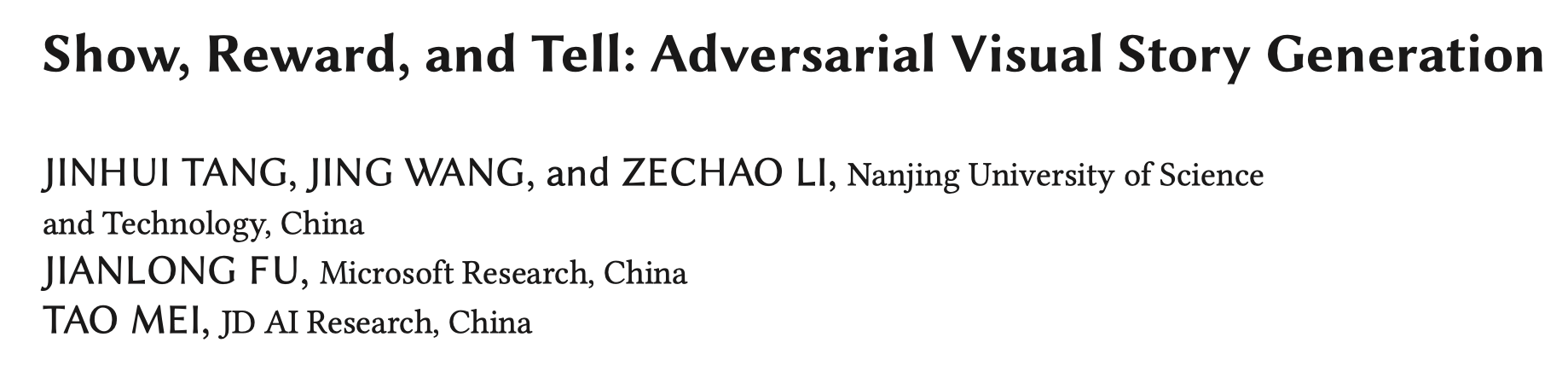 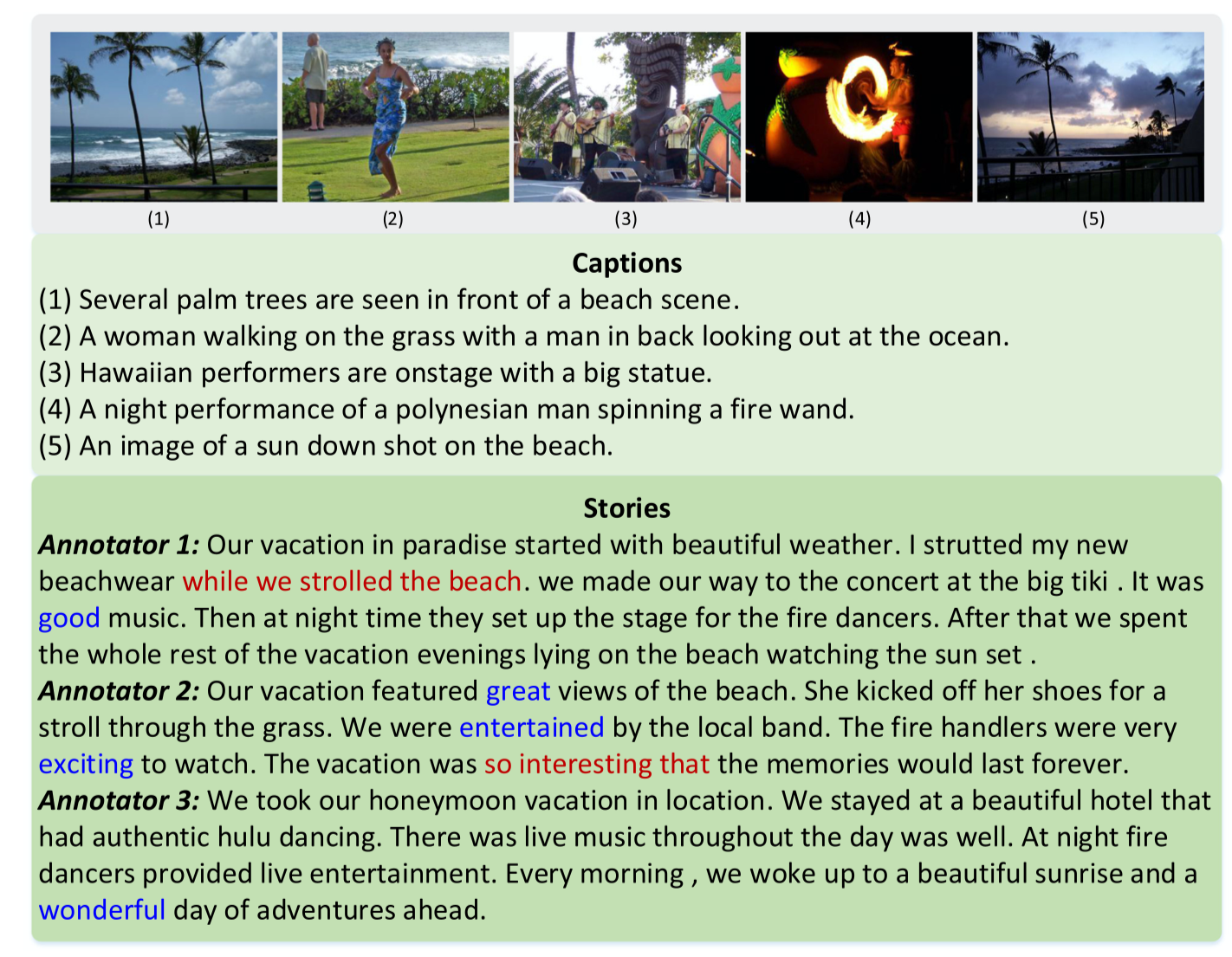 Task
Motivation
Complex story structure
Story-style narrative
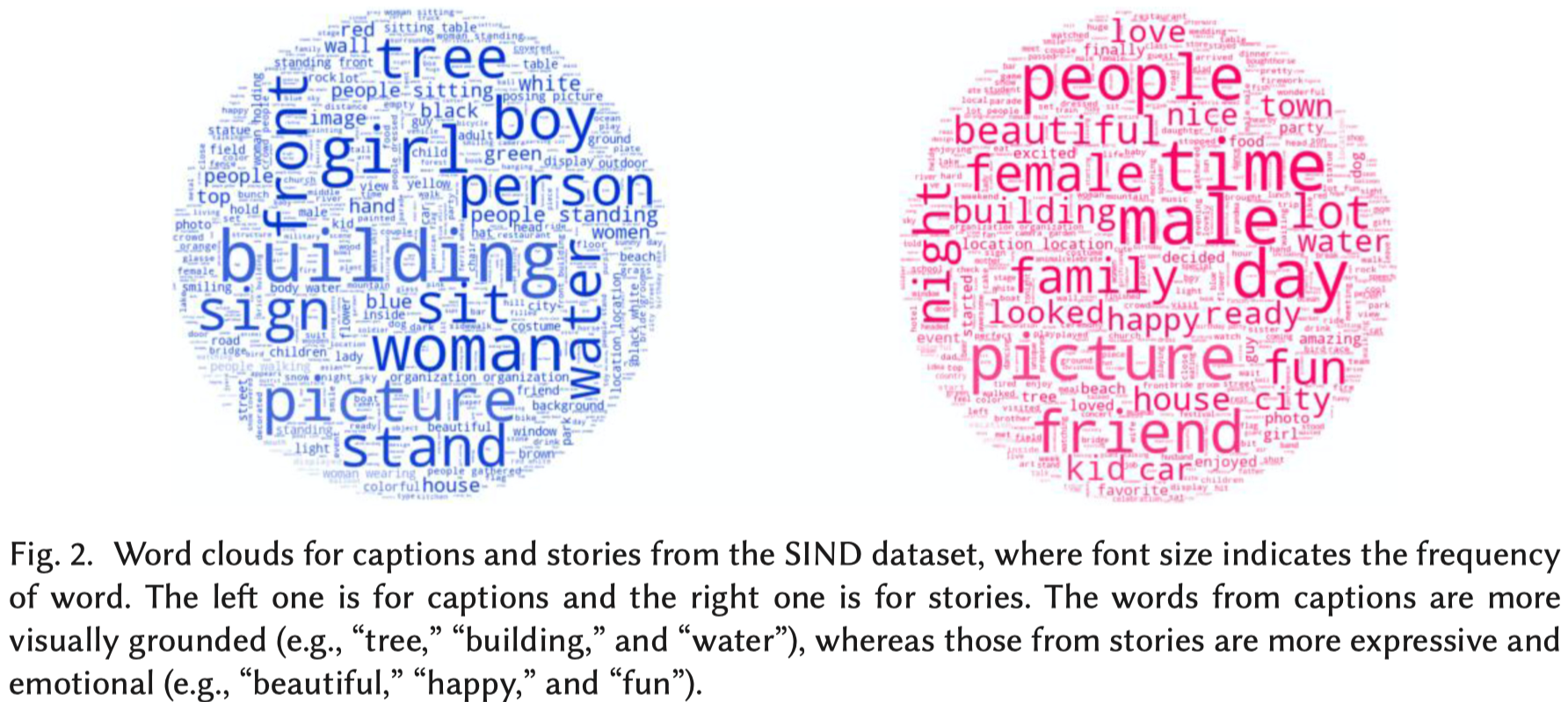 Framework
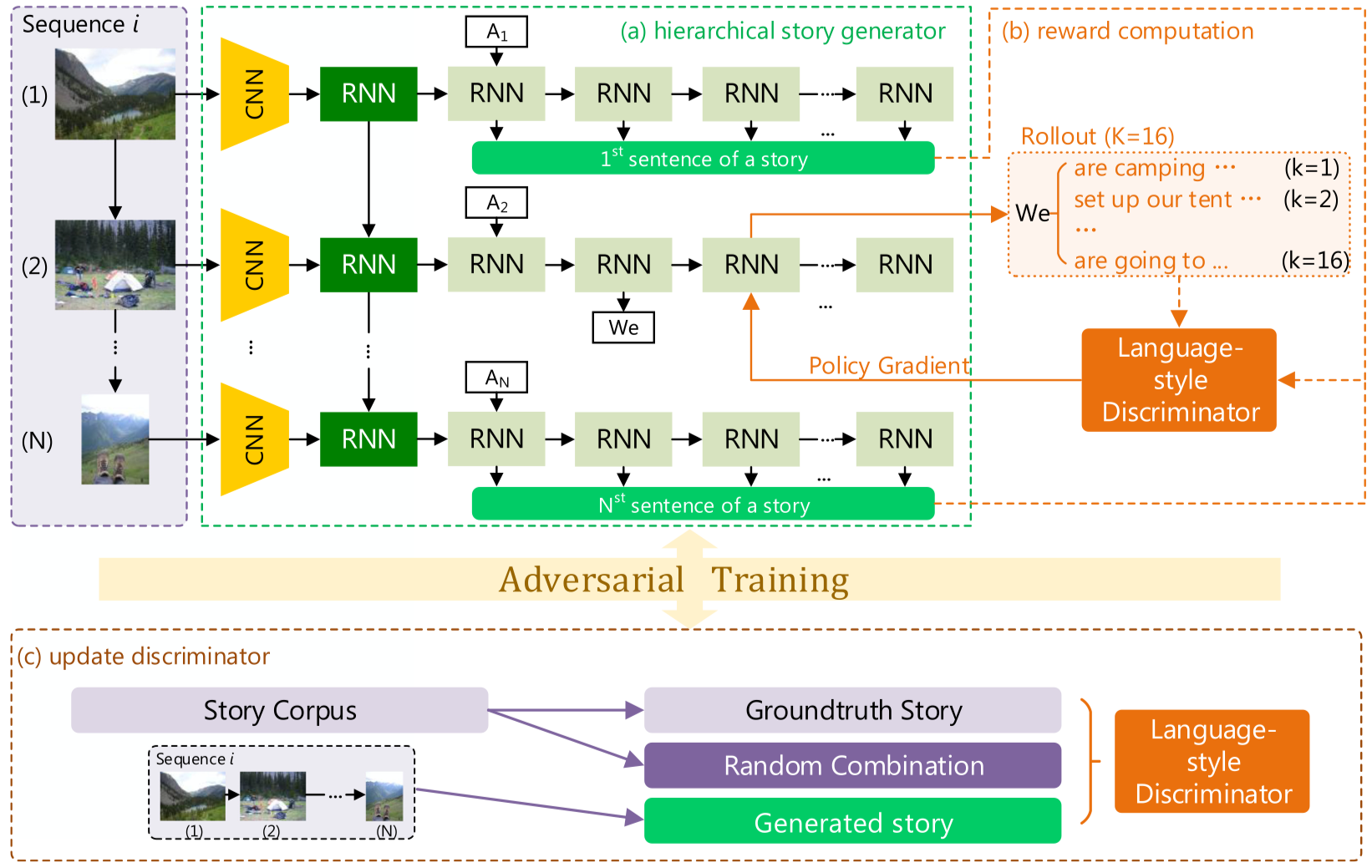 Reward
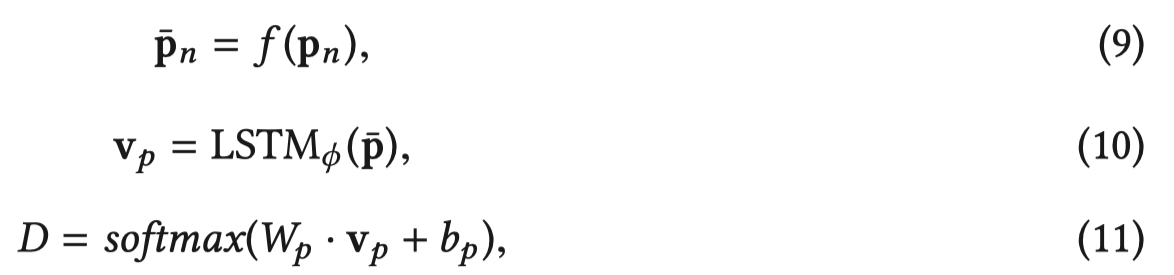 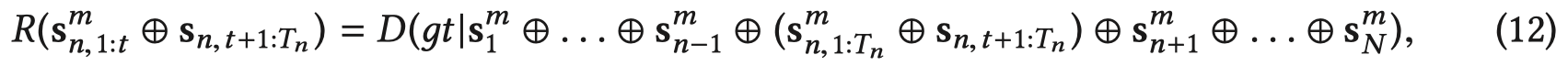 Reward
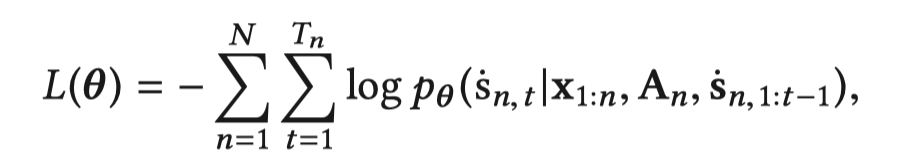 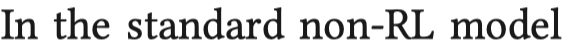 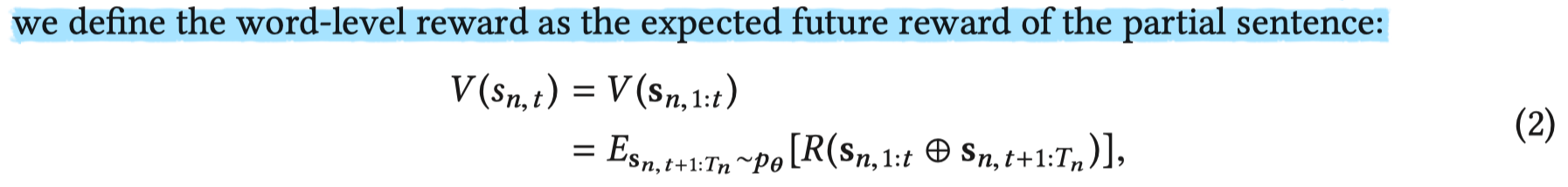 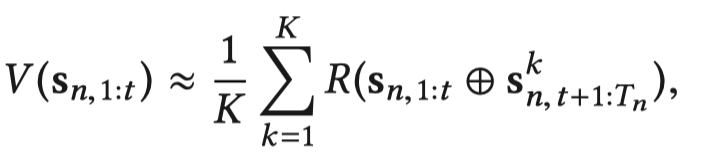 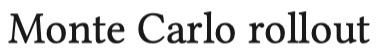 Loss
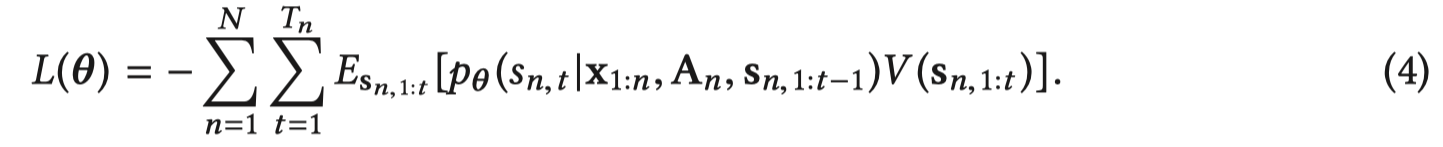 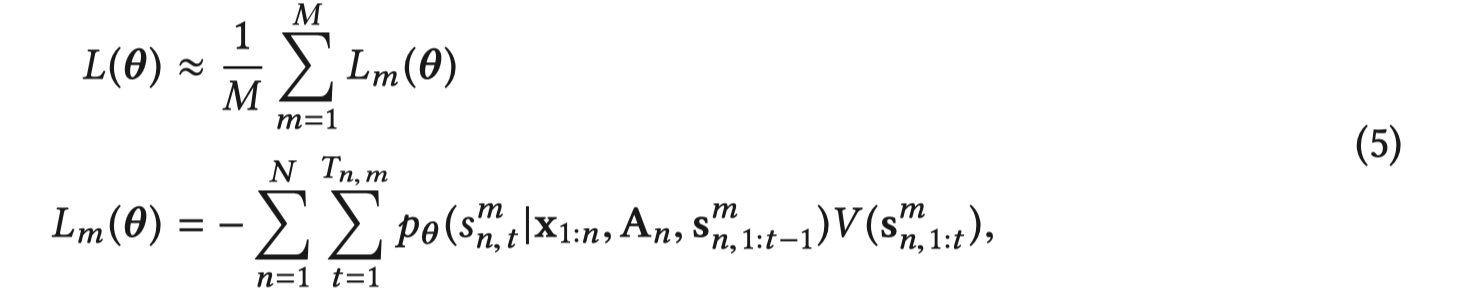 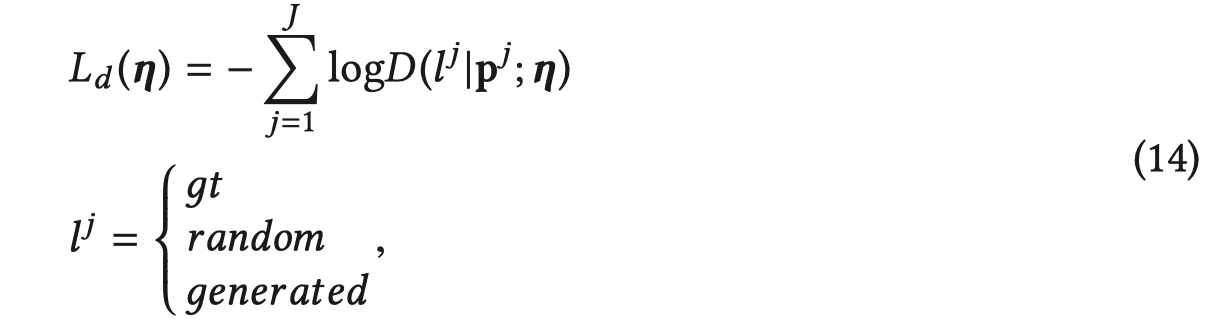 Experiments
Sentence-Concatenate: image to caption -> concatenate caption
Story-Flat: image sequence -> word sequence
S2VT: stacked LSTM seq-to-seq
Regions-hierarchical: region to sentence
HGRL: w/o attribute features
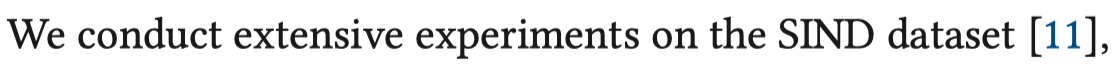 Experiments
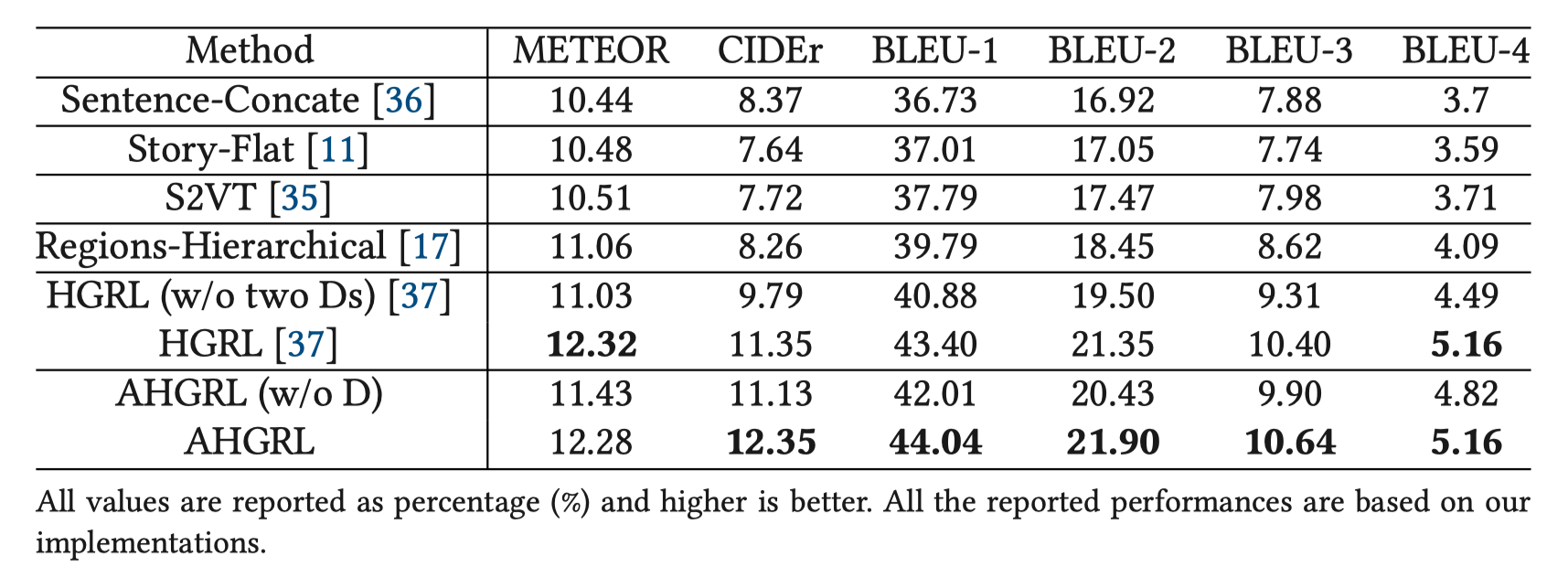 Experiments
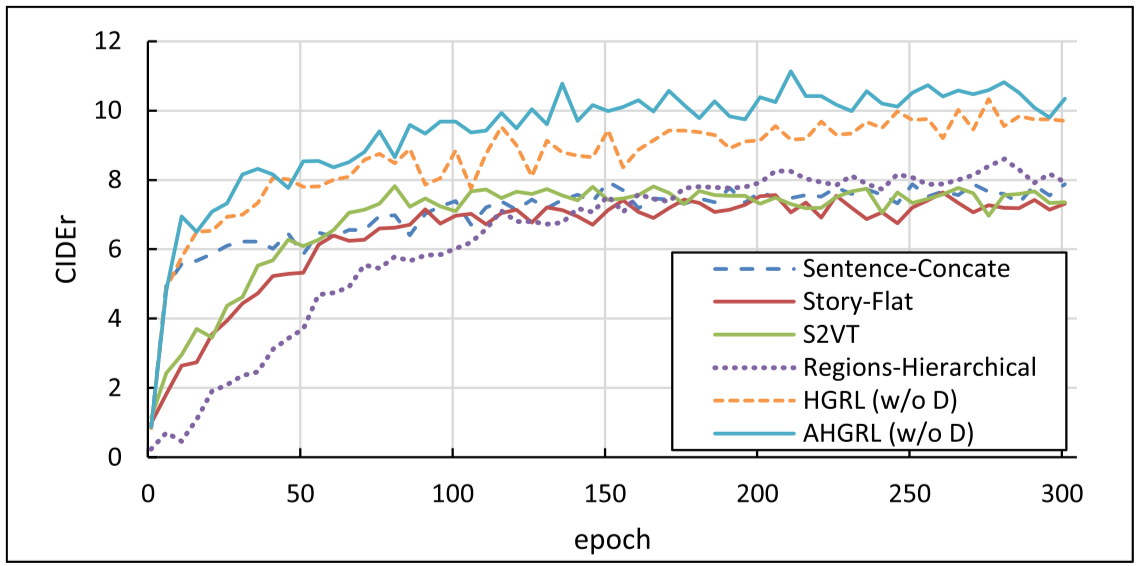 Experiments
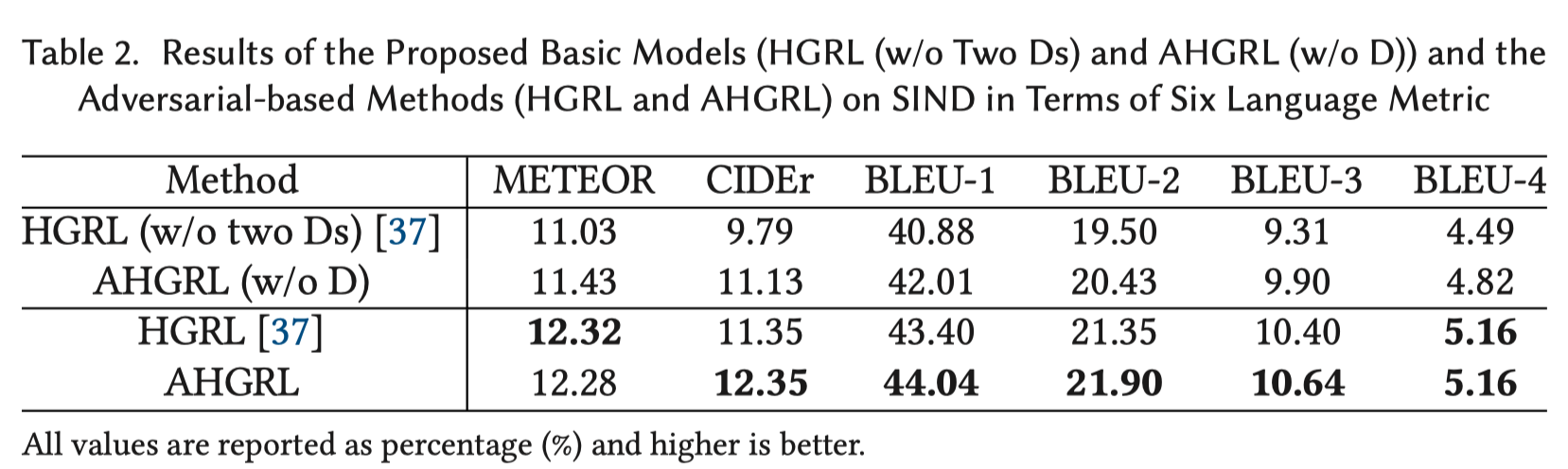